Trophée Start-up Forum du numérique
Parrainés par CXP Group, Silicon IT et ITespresso
Dossier de candidature 
à envoyer à startup@lecxp.com
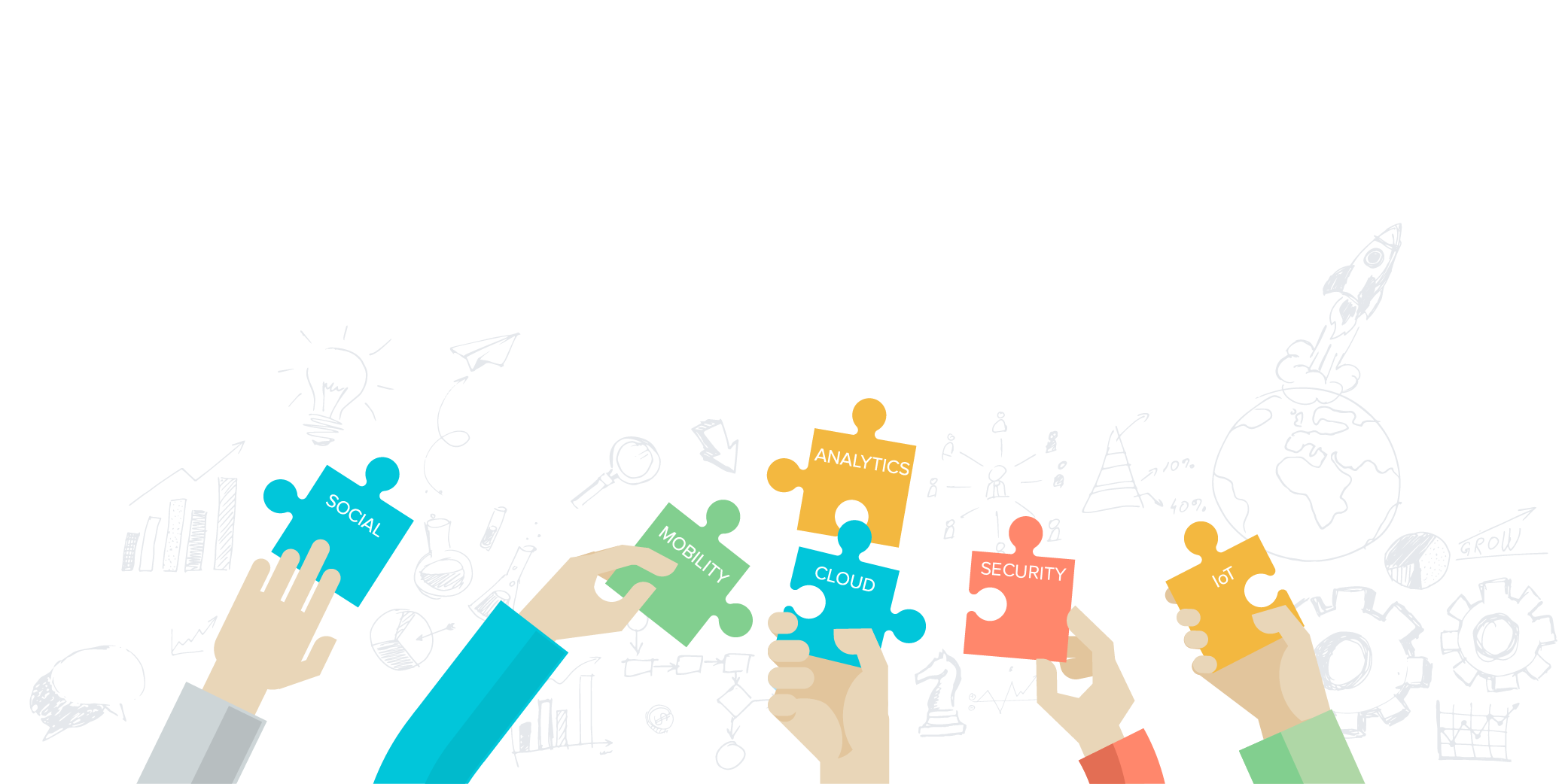 Candidature
Dénomination sociale
Date de création
Logo
Courte phrase décrivant l’activité
Site web
En cas de sélection, qui présentera l’entreprise lors du Forum du Numérique
Dans quelle catégorie, concourrez-vous:
Big Data (Analytics)
IoT (Internet of things)
SaaS
2016
2
Description de la société
Date de création
Fondateurs
CA 2015
Nombre d’employés
Vos principaux partenaires
Autres faits marquants
Quel est votre busines model?
2016
3
Proposition de valeur
Description de votre produit/service
Principales fonctionnalités
Pour quels usages?
Pour quels bénéfices clients?
En quoi votre offre est innovante?
2016
4
Cibles et marchés
Clients
Date de votre 1ère commercialisation
Nombre de clients
Principales références
Métiers/marchés cibles
Taille du marché
Taille des entreprises visées
Principaux concurrents
2016
5
Stratégie à 24 mois
Investisseurs actuels
Quelle est votre stratégie de développement?
Quels sont vos objectifs business 2016?
2016
6